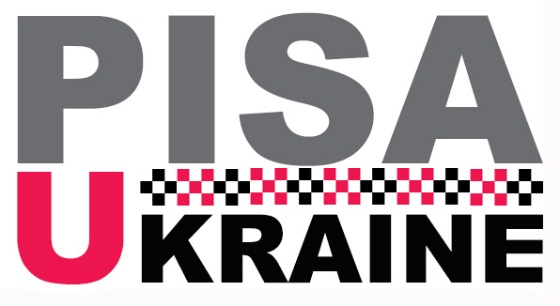 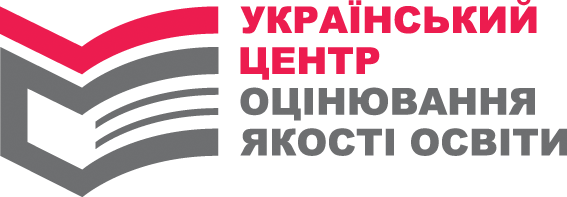 СТАН ПІДГОТОВКИ МІЖНАРОДНОГО ПОРІВНЯЛЬНОГО ДОСЛІДЖЕННЯ ЯКОСТІ ОСВІТИ PISA-2018.

ПРОГРАМА ДІЙ НА 2017 РІК.
Проведення міжнародних досліджень PISA
Тетяна Вакуленко
Віктор Горох
Світлана Ломакович
PISA
Програма міжнародного оцінювання учнів
Мета дослідження
Проведення міжнародних досліджень PISA
PISA
Основне питання PISA
Чи володіють 15-річні підлітки, компетенціями, які необхідними їм для повноцінного функціонування у суспільстві?
PISA
Унікальність PISA
Спрямованість на освітню політику. 
Інноваційна концепція грамотності. 
Відповідність до ідеї навчання упродовж життя. 
Регулярність. 
Значна кількість країн-учасниць. У дослідженні 2018 року буде брати участь близько 80 країн.
ТЕСТУВАННЯ
ОПИТУВАННЯ
+
PISA
Тестування
Читання
Математика
Природничі дисципліни
PISA
Специфіка тестування
120 хвилин тест (2 x 60 хвилин)
Тестовий зошит розбитий на 4 блоки, у кожному блоці 10 – 12 різних завдань
У кожному розділі є завдання з наданням повної  відповіді
Завдання компетентісного характеру
Перевірка завдань – кодування (відповідність до запропонованих варіантів відповіді)
Тестові зошити
12 різних тестових зошитів
2 добірки завдань з читання
2 добірки завдань з математики або природничих дисциплін
PISA
Опитування для учнів та адміністрації навчальних закладів
Ставлення учнів до навчання, їхні звички у школі та поза нею, атмосфера в сім’ї. 
Якість ресурсів школи, громадський чи приватний контроль і фінансування школи, процес прийняття рішень, особливості відбору персоналу школи, пріоритетні сфери у навчальних програмах, доступність гуртків.
Структура і тип школи, кількість і розмір класів, мікроклімат в школі та класі, різні види діяльності, пов’язані з читанням у класі.
Особливості процесу навчання читанню, включаючи інтерес учнів, їхню вмотивованість, активність у класі.
Анкетування
Анкета для учнів
Анкета для адміністраторів навчальних закладів
PISA
Вимоги до вибірки дослідження
Репрезентативність
 Стратифікація – експліцитні, імпліцитні
 Типи шкіл, класи, регіони, спеціальності
 Державні / приватні 
 Визначена кількість учнів
3000 – пілотний етап
5000 – основний етап
PISA
Часовий зріз
2016 р.: підготовка пілотного дослідження
 2017 р.: проведення пілотного дослідження та підготовка основного збору даних
 2018 р.: проведення основного збору даних
 2019 р.: звіти від шкіл та підготовка результатів до опублікування
 2020 р.: спеціалізовані накази щодо результатів, підготовка опублікування (2-га частина)
PISA
Оприлюднення результатів
Міжнародні звіти
Національний звіт (3 грамотності) – грудень 2019 р.
Прес-конференція – грудень 2019 р.
Семінари для спеціалістів
Інші міжнародні та національні звіти
Вторинні аналізи
PISA
Специфіка PISA-2018 (Україна)
Україна бере участь у дослідженні вперше
Паперове дослідження
Провідна галузь – читацька грамотність
Тестування буде проводитися двома мовами: українською та російською
Дослідження вибіркового характеру
Під час дослідження збираються дані про особу учня
Дослідження не зосереджується на предметній галузі
PISA
Відповідальність за дослідження в Україні
Міністерство освіти та науки України
Український центр оцінювання якості освіти
Національний координатор дослідження
Регіональні центри оцінювання якості освіти
Інститут освітньої аналітики
Регіональні координатори дослідження
Координатори дослідження на рівні міста/району області
Виконання завдань дослідження у 2016 році(підготовка пілотного етапу)
PISA
Адміністрування
Створено мережу адміністрування 
Проведено установче засідання з представниками зацікавлених інституцій, донорів (30 червня 2016 року)
Проводяться наради у регіонах для різних категорій освітян(грудень – січень)
PISA
Підготовка матеріалів
Здійснено переклад та  адаптування тестових завдань та анкетувань дослідження українською мовою
Відбувається узгодження поданих матеріалів з міжнародними партнерами
Підготовлено рамкові документи з читання й анкетувань та документ, який визначає загальний зміст та структуру дослідження різних форматів
Розпочалася підготовка матеріалів для адміністрування дослідження
Підготовлено переклад деякої частини опублікованих тестових завдань попередніх років
PISA
Інформування
Розроблено сайт дослідження в Україні http://pisa.testportal.gov.ua/
Підготовлено публікації про специфіку дослідження (http://pisa.testportal.gov.ua/pub)
Підготовлено текст інформаційного буклету дослідження
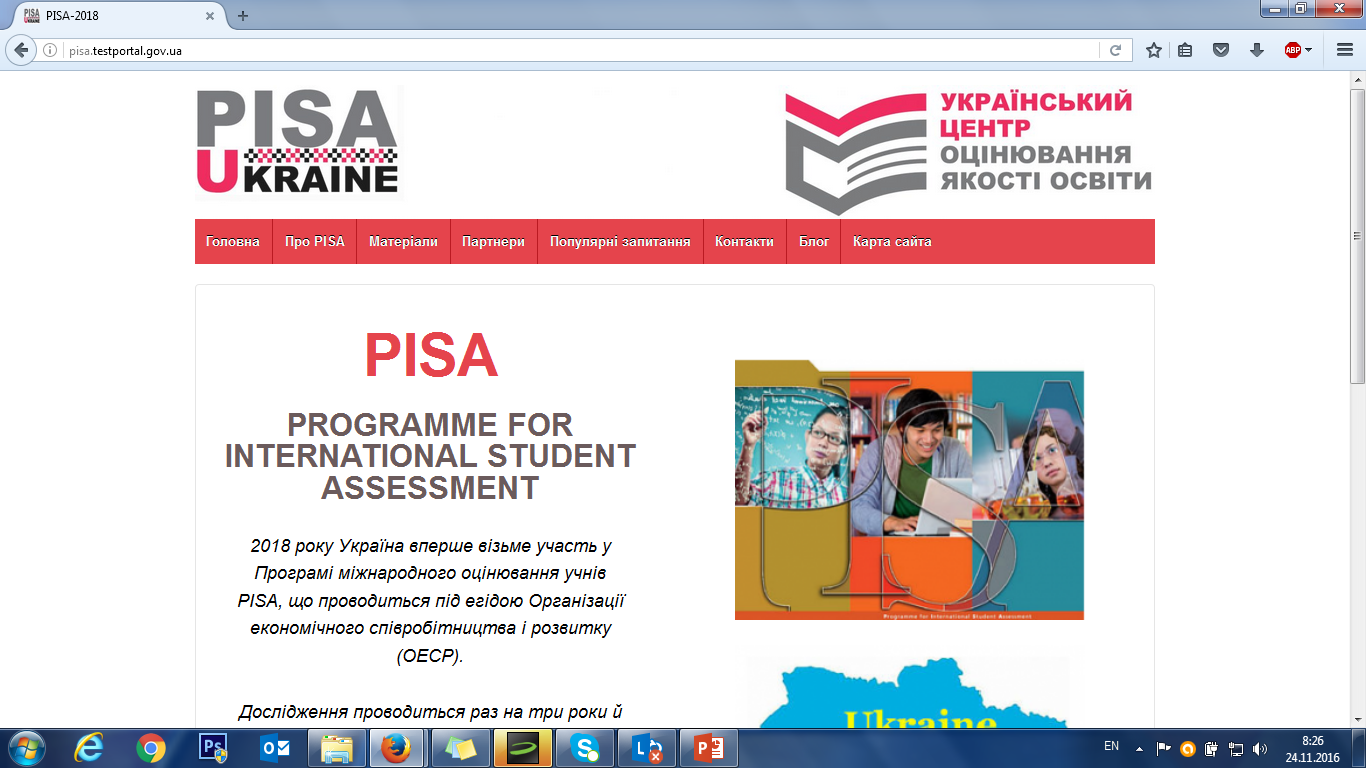 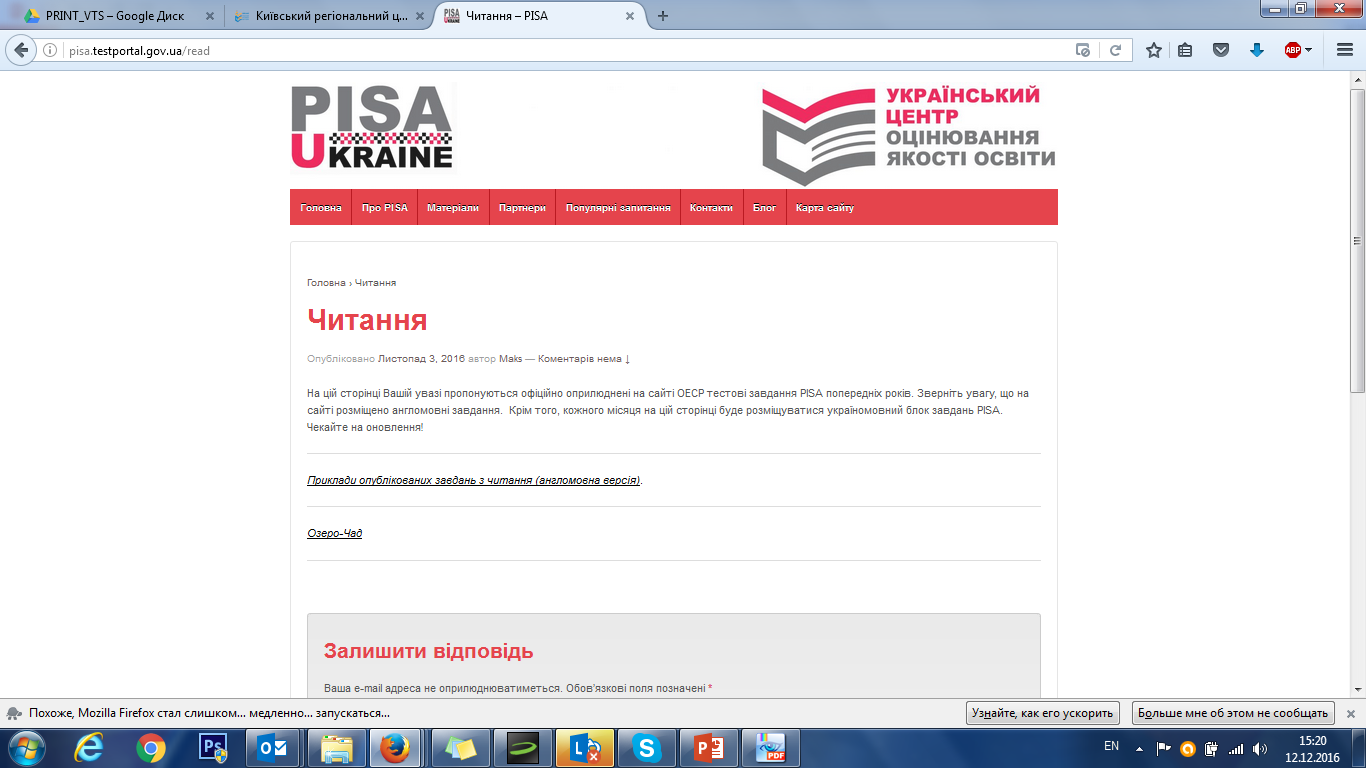 PISA
Вибірка
Підготовка завдань з вибірки дослідження
Вивчення особливостей використання специфічного програмного забезпечення KeyQuest
?
Програма дій на 2017 рік(підготовка й проведення пілотного етапу)
PISA
Адміністрування
Взаємодія із навчальними закладами
Організація та проведення дослідження у навчальних закладах
Транспортування матеріалів
Виконання функцій адміністратора дослідження (інструктування учнів, заповнення відповідних форм участі)
Забезпечення об’єктивності та прозорості процедури збору даних
Мотивування учнів до якісної участі у дослідженні
Реалізація вимог дослідження щодо збору даних
PISA
Підготовка матеріалів
Фіналізація матеріалів дослідження: тестових зошитів та анкетувань
Переклад узгоджених матеріалів дослідження російською мовою
Адаптування інструктивних матеріалів, тексту промови для адміністрації школи
Фіналізація матеріалів для адміністрування дослідження
PISA
Інформування
Переклад, літературне редагування, узгодження та публікація україномовних прикладів тестових завдань попередніх років
Функціонування сайту дослідження в Україні
Розробка книги про зміст та завдання дослідження для освітян (зі значною кількістю прикладів завдань)
Написання статей та інформаційних повідомлень для преси
Проведення навчальних семінарів з фахівцями-предметниками щодо підвищення компетентісної складової навчальних матеріалів на основі практик PISA
Функціонування блогу для обговорення завдань дослідження
Взаємодія з навчальними закладами: розповсюдження інформаційних матеріалів, проведення роботи на місцях
PISA
Вибірка
Збір даних про навчальні заклади України
Передання даних про популяцію 15-річних українців міжнародним партнерам дослідження
Робота з навчальними закладами, що попали до вибірки учасників дослідження:
Узгодження участі навчального закладу у дослідженні
Отримання списків учнів з їхніми характеристиками
PISA
Специфічні завдання
Створення програмного забезпечення для перевірки запитань анкетувань учнів/студентів щодо роду заняття їхніх батьків
Перевірка завдань тестувань та анкетувань з відкритою формою відповіді
Кодування відповідей учасників тестування/анкетування
Передання баз даних результатів до міжнародних партнерів дослідження
Підготовка фахівців для подальшого аналізу результатів дослідження
PISA
Здобутки країн-учасниць
узагальнене досьє про сформованість найважливіших компетентностей у 15-р. учнів;
характеристики шкіл та учнів (освітньої системи);
показники країни порівняно з іншими країнами-учасницями;
інформацію для прийняття країною рішень у галузі освітньої політики та освітніх досліджень;
показники динаміки змін у її результатах з PISA.
PISA: деякі результати попередніх циклів
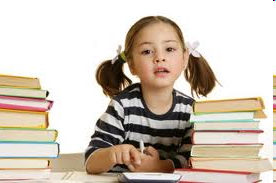 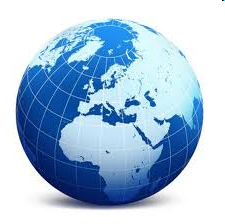 РЕЗУЛЬТАТИ PISA-2015
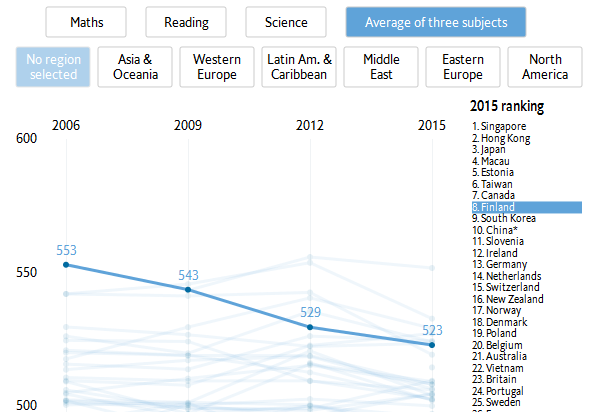 PISA 2015
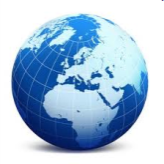 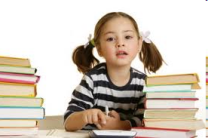 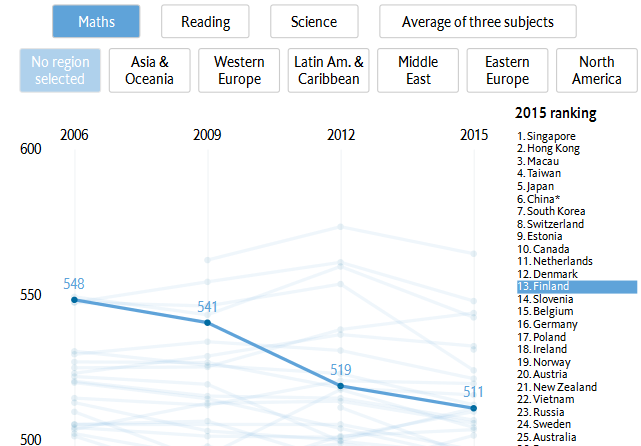 PISA 2015
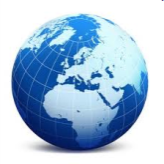 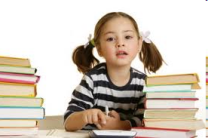 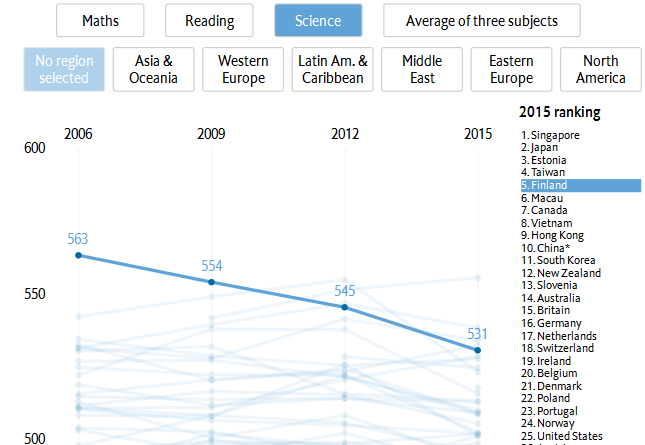 PISA 2015
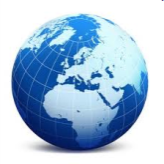 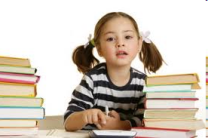 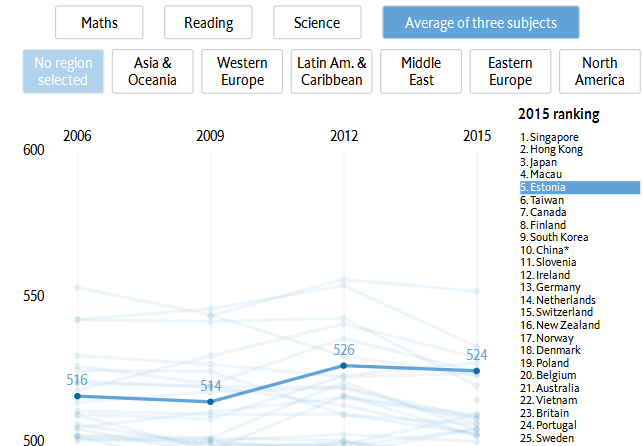 PISA 2015
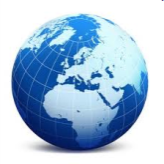 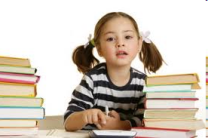 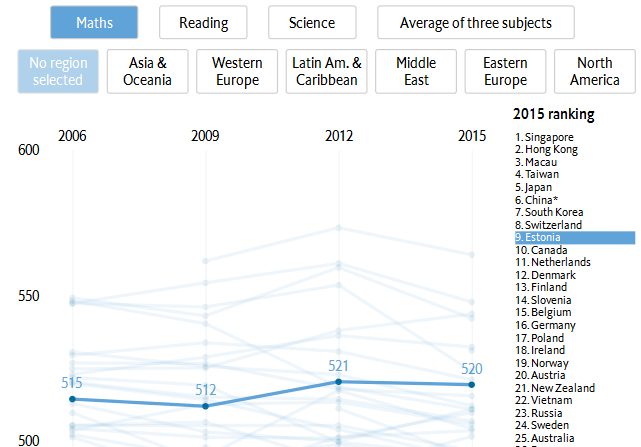 PISA 2015
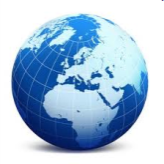 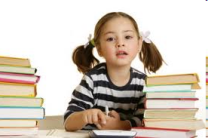 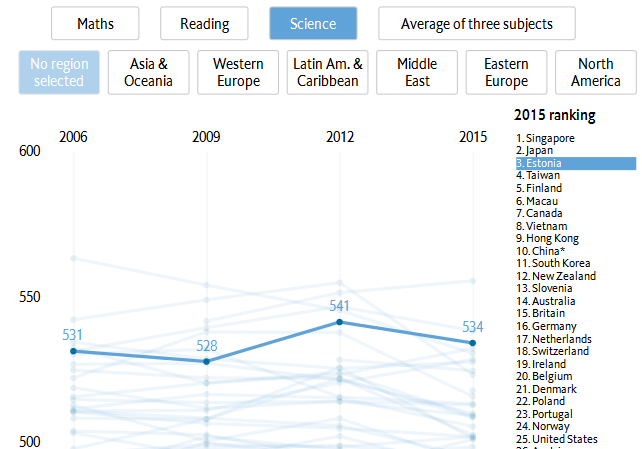 PISA 2015
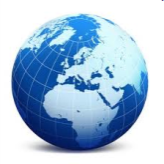 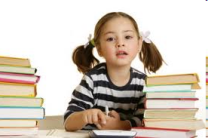 PISA-2018: Оцінювання математичної   грамотності
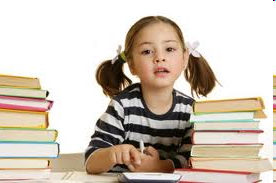 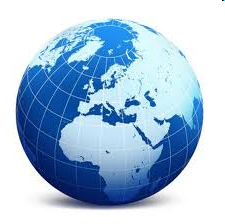 Математична грамотність
Математична грамотність – здатність індивідуума формулювати, застосовувати й інтерпретувати математику в різноманітних контекстах.
     МГ включає математичні міркування, використання математичних понять, процедур, фактів й інструментів, щоб описати, пояснити й передбачити явища. 
    МГ допомагає людям зрозуміти роль математики у світі, висловлювати добре обґрунтовані судження й  приймати рішення, необхідні конструктивному, активному й думаючому громадянину.
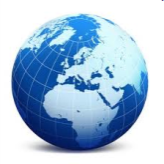 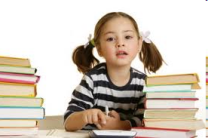 Модель математичної грамотності
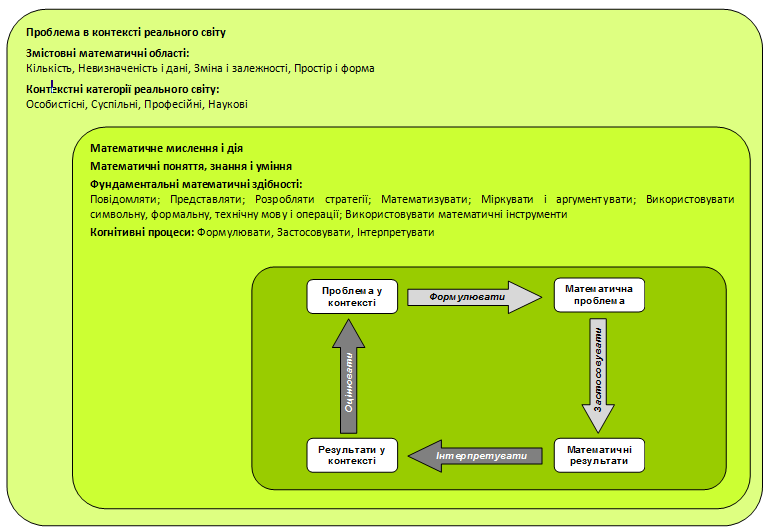 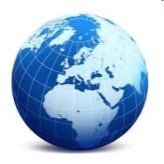 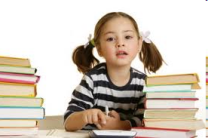 Приклади завдань (Яблуні)
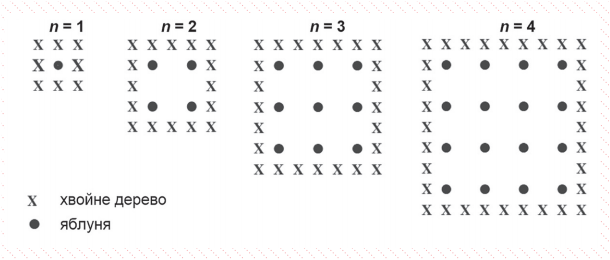 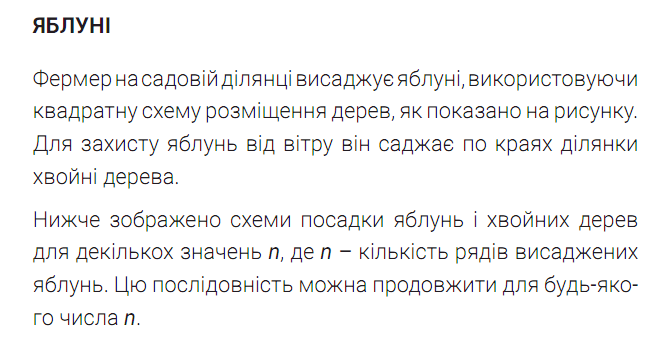 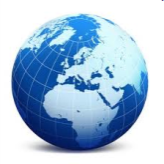 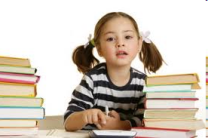 Приклади завдань (Яблуні)
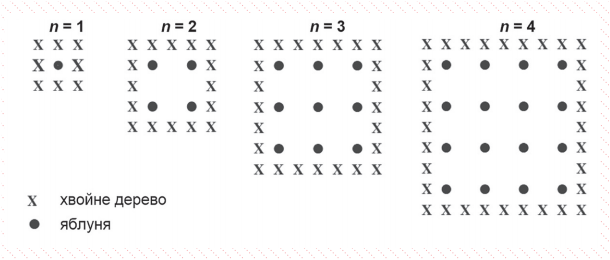 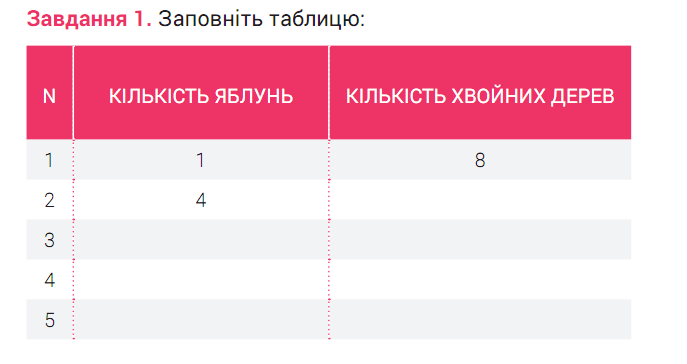 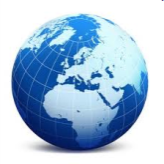 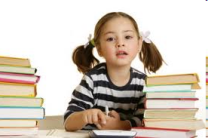 Приклади завдань (Яблуні)
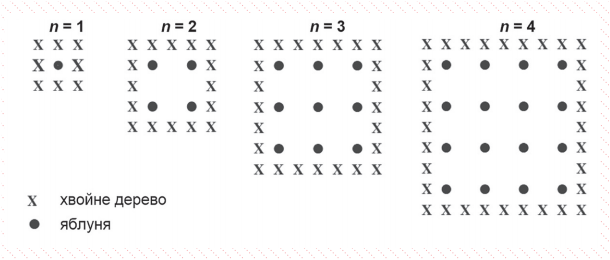 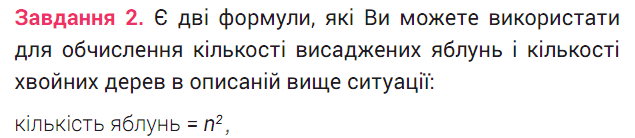 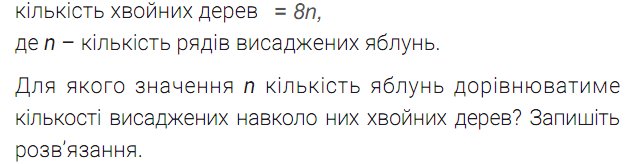 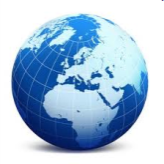 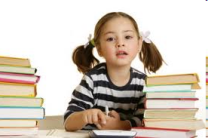 Приклади завдань (Яблуні)
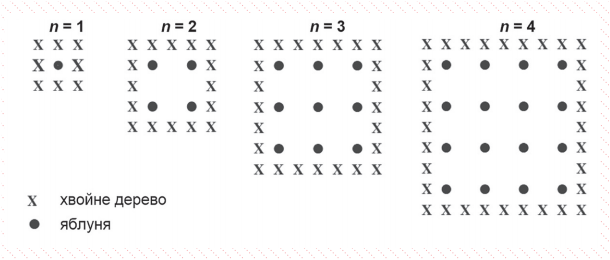 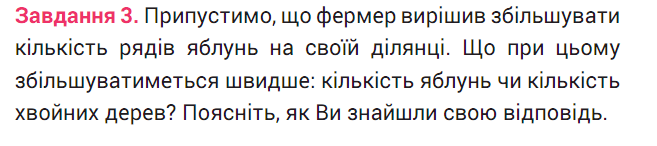 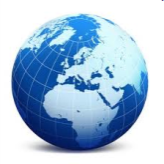 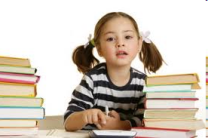 Приклади завдань (Яблуні)
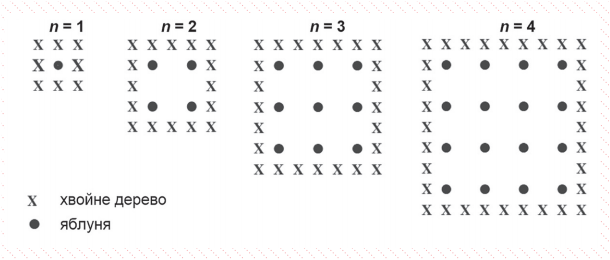 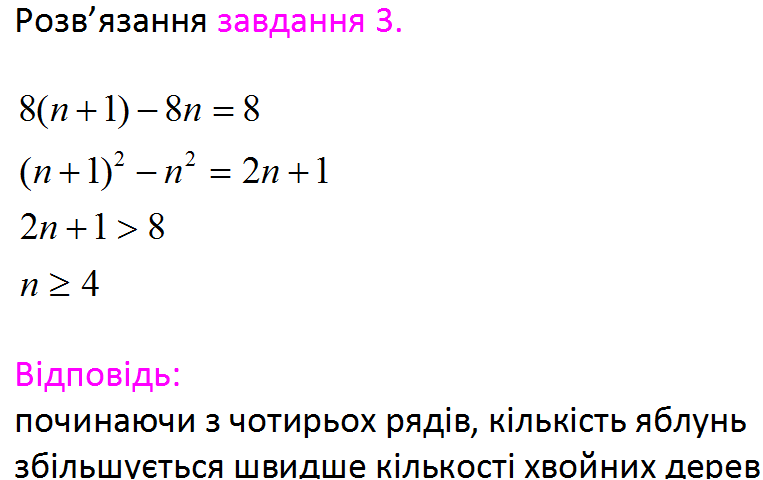 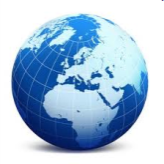 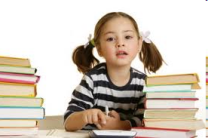 Приклади завдань (Площа континенту)
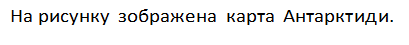 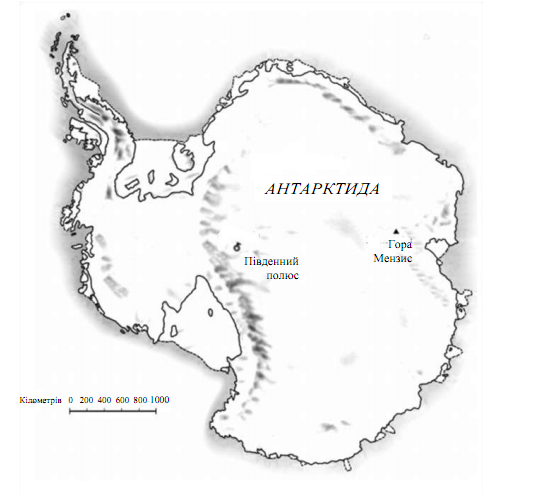 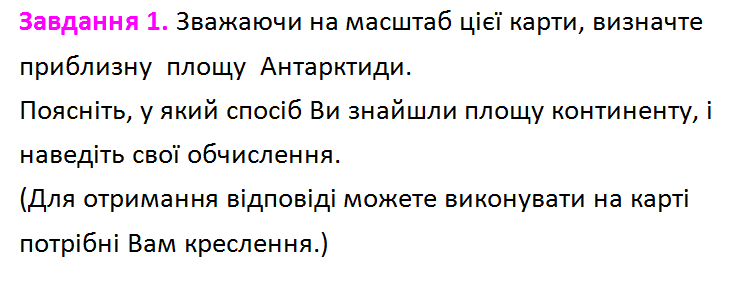 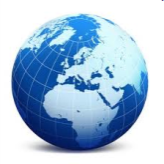 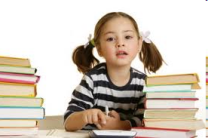 Приклади завдань (Площа континенту)
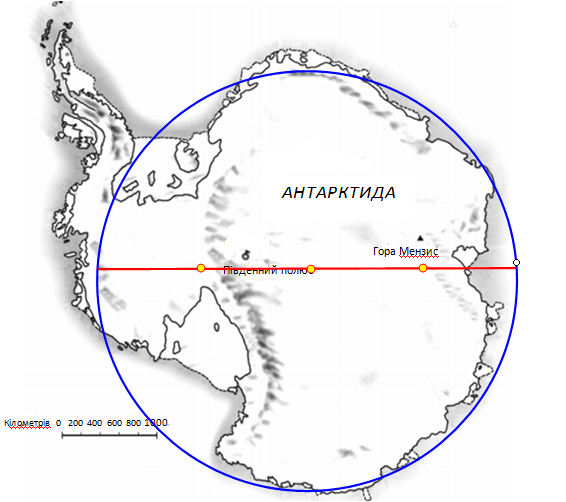 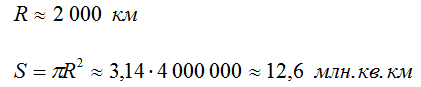 кілометрів
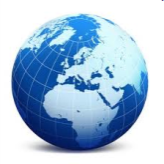 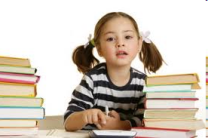 Приклади завдань (Площа континенту)
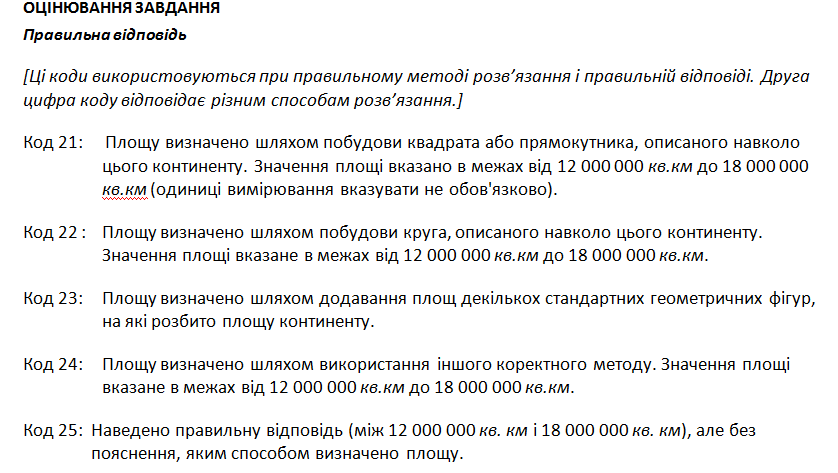 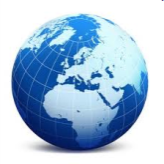 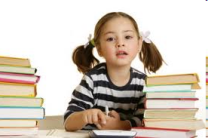 Приклади завдань (Площа континенту)
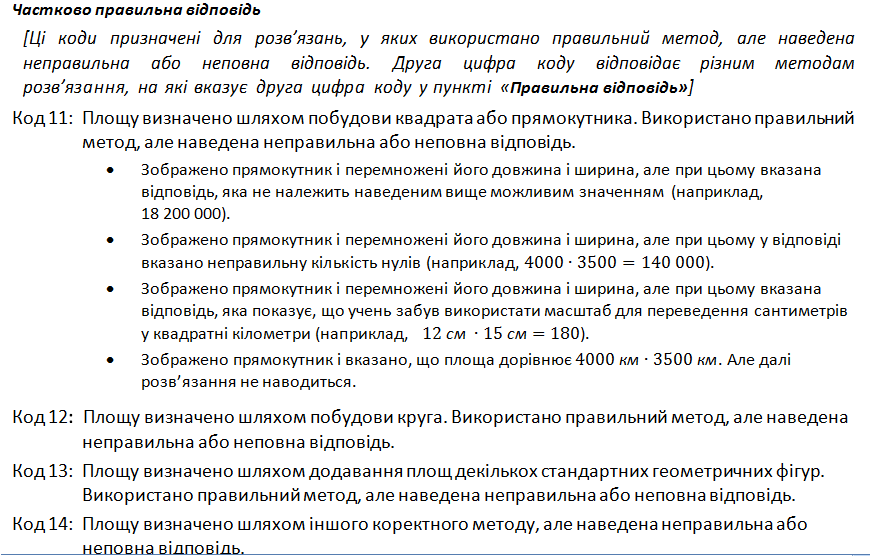 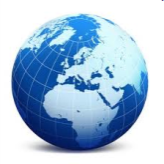 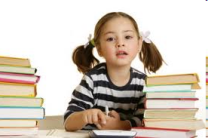 Приклади завдань (Площа континенту)
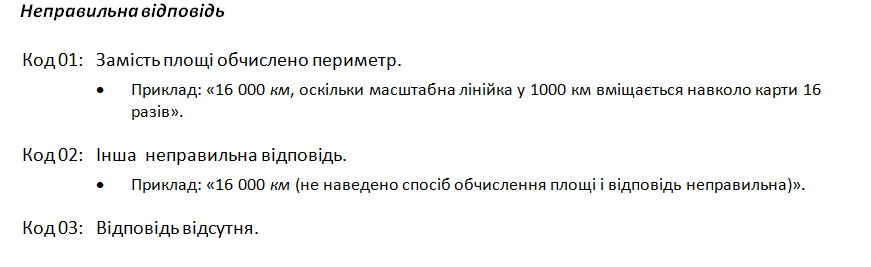 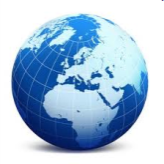 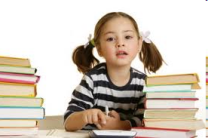 Приклади завдань (Площа континенту)
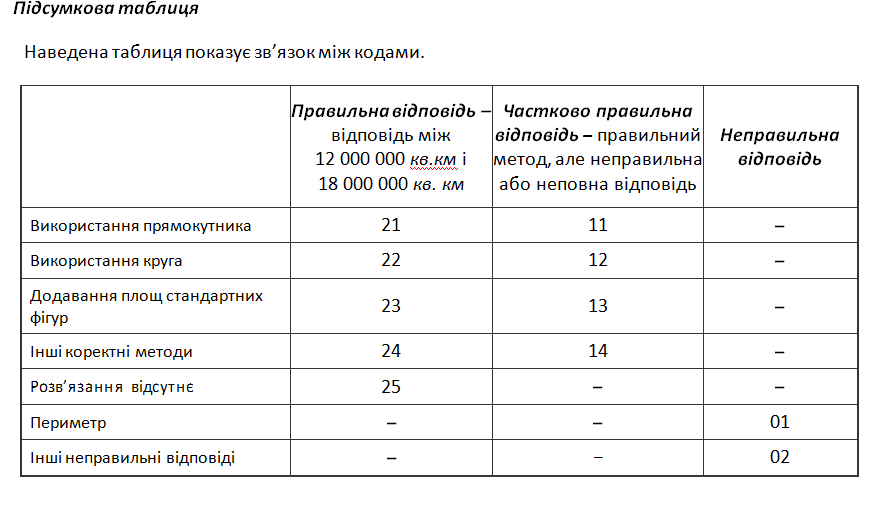 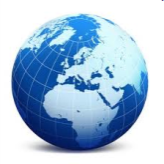 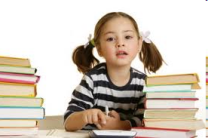 Приклади завдань (Площа континенту)
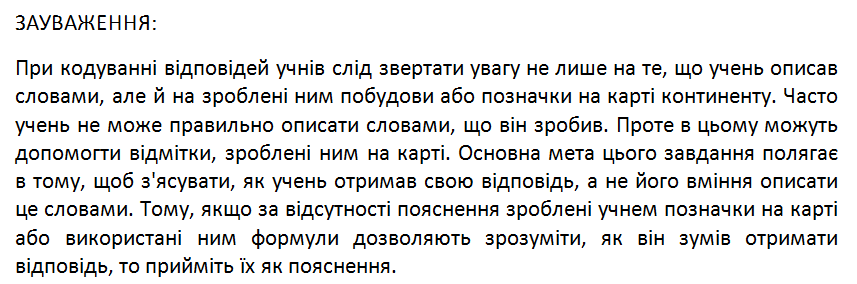 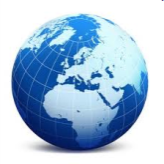 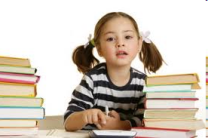 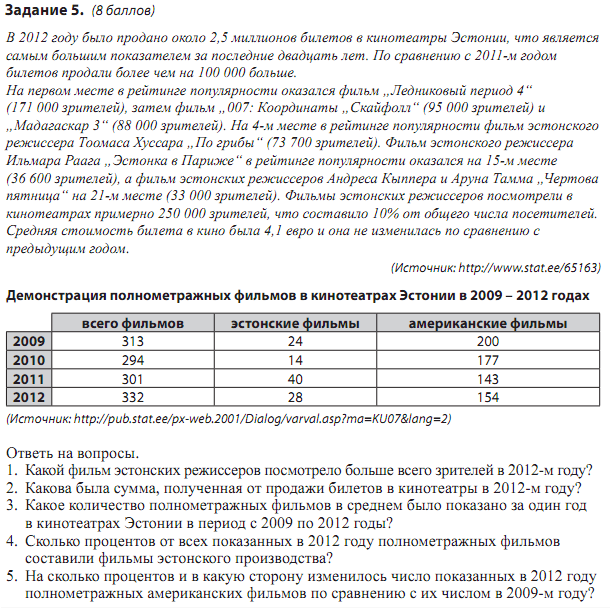 Феномен 
Естонії
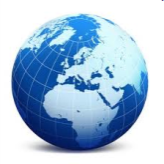 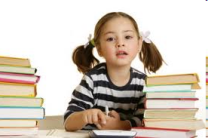 PISA-2018: Оцінювання читацької грамотності
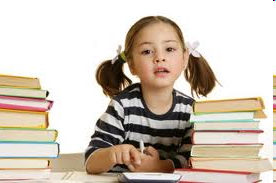 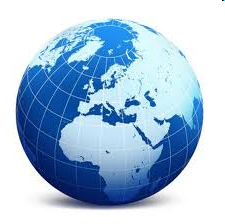 Мета дослідження
зібрати реальні підтвердження рівня майстерності учнів з читання, організувавши читацьку діяльність, яку вони могли би здійснювати в школі або за її межами в підлітковому або в дорослому віці
PISA 2018: читацька грамотність
Вимірювання читацької грамотності
Вимірюється в PISA за трьома джерелами впливу: читач, текст, завдання:
читач
читацька
 грамотність
                     текст             завдання

Це визначає важливість: 
добору текстів;
розробки завдань.
Типи текстів за сферами вживання
Особистісні
Професійні
Освітні
Суспільні
Типи текстів (функціональні)
Опис
Розповідь
Міркування (критичне читання)
Тексти:  одиничні й множинні
Одиничні тексти – мають автора, назву і час написання або дату публікації і номер видання.
Множинні тексти – мають кількох різних авторів, були опубліковані в різний час, були подані під різними заголовками чи номерами.
Приклад одиничного художнього тексту: Подарунок
Завдання: ПОДАРУНОК
Коли жінка говорить "Потім я потурбуюся про тебе", вона має на увазі, що
 
A	упевнена, що кішка не торкне її. 
B	намагається злякати кішку.
С	збирається застрелити кішку.
D	збирається нагодувати кішку.
Оцінювання відповіді
Відповідь зараховано повністю
У відповіді оцінюється    кінцівка    в термінах     тематичної завершеності, співвідноситься останнє речення з основними зв'язками, проблемами і метафорами в розповіді. Наприклад, відповідь може бути пов'язана із стосунками між пантерою та жінкою; з проблемами виживання, з темою "подарунка" або "вдячності". 
Приклади відповідей:
Так. Доля зіштовхнула жінку з тим, що дійсно є головним в житті, обгризена до білизни кістка є символом цього.
Приклад множинного тексту: ГРАФІТІ
Подані нижче листи надійшли з Інтернету, й обидва вони про графіті.
Завдання. Використайте ці листи для відповідей на запитання, запропонованих нижче.
Я киплю від злості, оскільки в четвертий раз стіну школи очищають і перефарбовують, щоб покінчити з графіті. Творчість – це прекрасно, але чому ж не знайти такі способи самовиразу, які не завдавали б зайвих збитків суспільству? .…………...............………………………Хельга                                                                
 У людей різні смаки. Суспільство перенасичене інформацією  та рекламою. А чи запитали ті, хто ставить рекламні щити, вашого дозволу? Ні. Тоді чи повинні це робити люди, які малюють на стінах? Так, скрутні часи настали для мистецтва. …………............................. Софія
 
 Чому Софія посилається на рекламу?
 Завдання: Викладіть свою думку.
Нетекстові формати
Малюнки і графічні зображення  трапляються у текстах для читання PISA
як невід’ємна їх частина
Приклад залучення нетестового формату: ЗБІР НЕКТАРУ
Бджоли-фуражери знаходять джерело нектару і потім повертаються до вулика, щоб
розповісти іншим бджолам, де
воно знаходиться.
На малюнку зображено бджолу,
яка виконує танок всередині 
вулика на горизонтальній 
поверхні медових стільників. Якщо середня частина цифри 8 указує чітко вгору, це означає, що бджоли знайдуть собі їжу, якщо полетять прямо до сонця. Якщо ж середня частина цифри 8 указує вправо, їжа знаходиться праворуч від сонця.
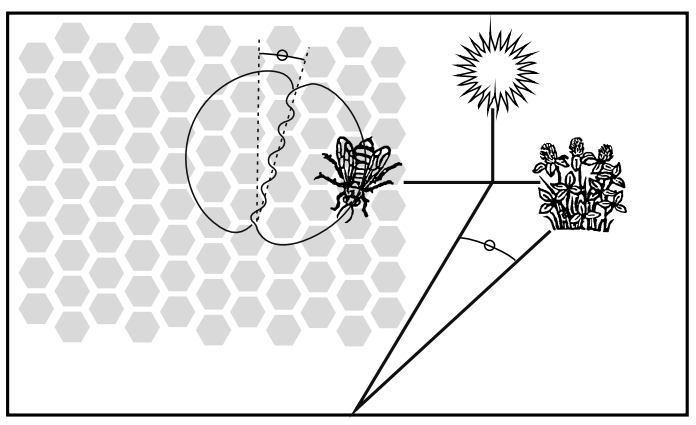 Завдання: Яка мета танцю бджіл?
A	Відсвяткувати успішне виробництво меду.B	Вказати тип рослини, яку знайшли фуражери.C	Відсвяткувати народження нової бджолиної матки. D	Вказати, де фуражери знайшли їжу.
Цілісні тексти
Цілісні – складаються з речень, які організовані в абзаци:
газетні повідомлення
нариси
романи 
оповідання
відгуки і листи
Перервані тексти - це тексти у форматі матриці:
списки 
таблиці
 графіки 
 діаграми 
 рекламні оголошення  
 розклади 
 каталоги
 покажчики
 бланки
Перерваний текст: Бібліотечна система Морленда     За бібліотечною системою Морленда нові члени бібліотеки отримують закладку з розкладом її роботи.      Завдання 1:  Яка з бібліотек ще відкрита о 6-ій годині вечора по п’ятницях?
Змішані тексти
Становлять сукупність елементів цілісного і перерваного формату. 
Наприклад:
пояснення в підручнику, яке   містить графік або таблицю
Тип тексту – Читацькі процеси
Завдання
1. Традиційні завдання на перевірку розуміння прочитаного (знайти інформацію, зробити висновок тощо);
2. Комплексні завдання, наприклад:
знайти спільне або відмінне між декількома текстами, у тому числі різних форматів і т. ін.
підкріпити певну інформацію фактами з кількох текстів у тому числі різних форматів і т. ін.
Приклад комплексного завдання:Зразок сценарію з трьома включеними завданнями.
Пропонується прочитати три джерела: 
пост з блогу 
коментарі після нього 
статтю, на яку вказує один з коментаторів (Скотт Гаффінгтон «Чи закінчився золотий вік дослідження космосу?»)  

Сценарій: Обговорюється дослідження космосу сьогодні та в майбутньому. 
Учні мають виконати 3 завдання, які оцінюють різні читацькі процеси.
Завдання: Проглянь і знайди (одиничний текст).
Згідно зі статтею Скотта Гаффінгтона «Чи закінчився золотий вік дослідження космосу?» як вплинули приватні компанії на освоєння космосу?
А	Приватні компанії показали, що вони можуть краще вести проекти дослідження космосу.
Б	Люди ставлять під сумнів необхідність існування державних космічних програм.
В	Державні установи втрачають фінансування у конкуренції з приватними компаніями, які надають ті ж послуги.
Г		Державні установи та приватні компанії ефективно співпрацюють.
Завдання: Умовиводи на основі множинних текстів
2. На основі того, що ви дізналися, позначте в таблиці всіх осіб, які б погодилися із наведеними твердженням.
Завдання:  Оціни і осмисли
Подумай, як Скотт Гаффінгтон писав свою статтю, і як люди писали коментарі у відповідь. 
На основі цієї інформації напиши коментар, який пояснює дві першочергові переваги дослідження космосу. 
Підкріпи свою відповідь інформацією із цих статей.
ДЯКУЄМО ЗА УВАГУ!